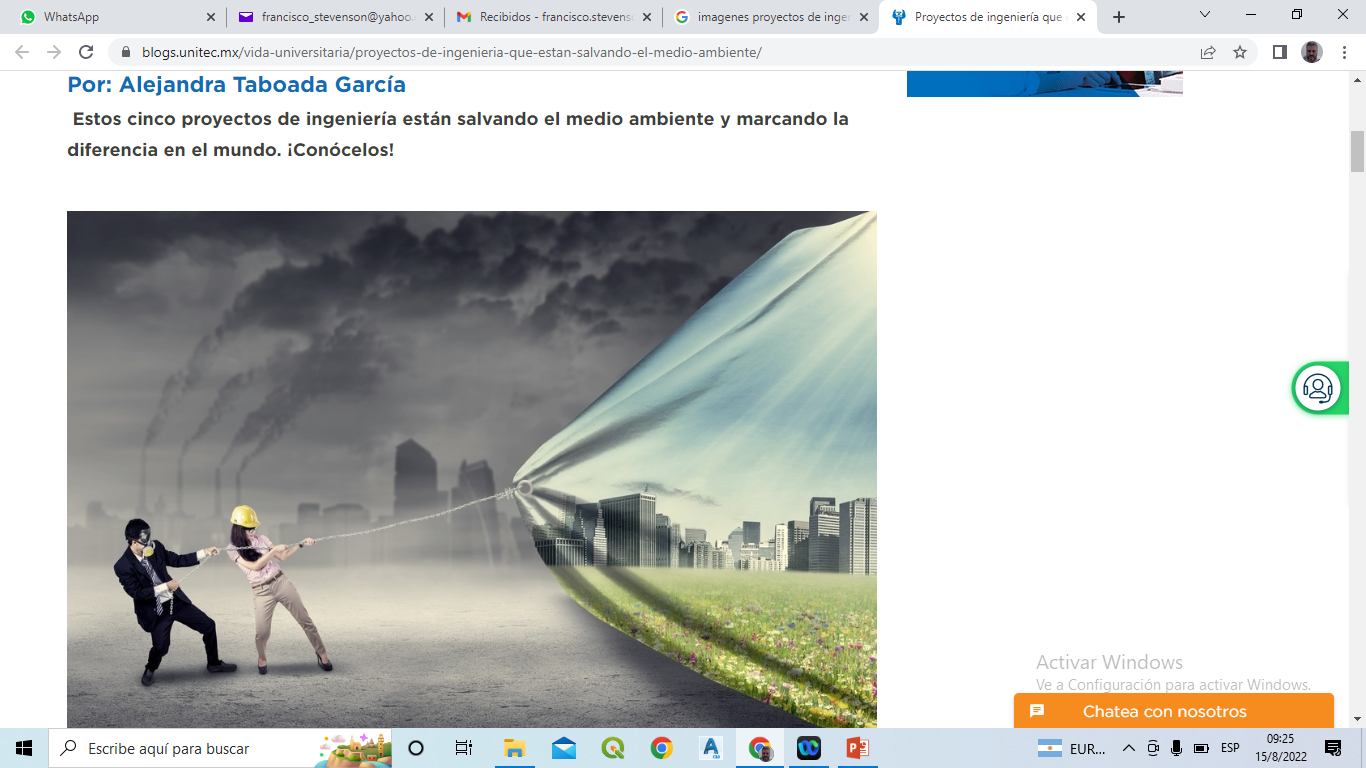 ASIGNATURA: CI 558

 PROYECTO DE INGENIERÍA 


AÑO ACADÉMICO: 2023
Imagen Blog de educación | UNITEC Universidad Tecnológica de México
En este espacio encontrará información sobre:

Instituciones que colaboran con doinGlobal. 
Actores que acompañarán su aprendizaje. 
Criterios de participación y convivencia en la comunidad doinGlobal.
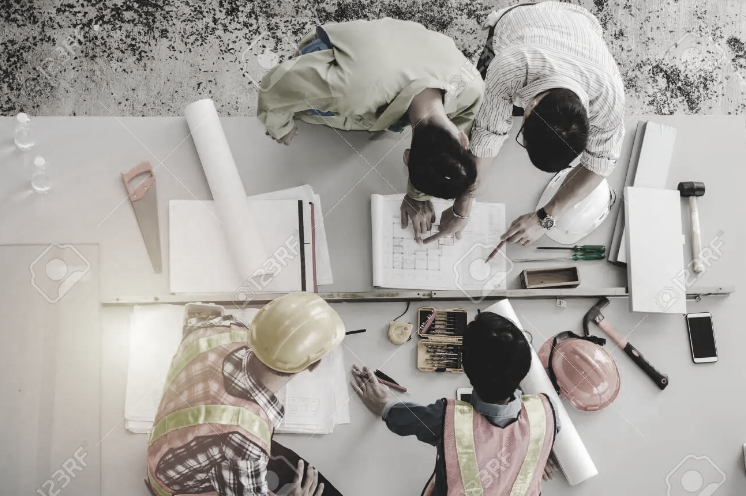 La estructura desglosada del trabajo (EDT)

Constituye el primer paso en la planificación de un proyecto.
Consiste en la descomposición jerárquica del trabajo para lograr los objetivos del proyecto y crear los entregables requeridos.
Organiza y define el alcance total del proyecto.
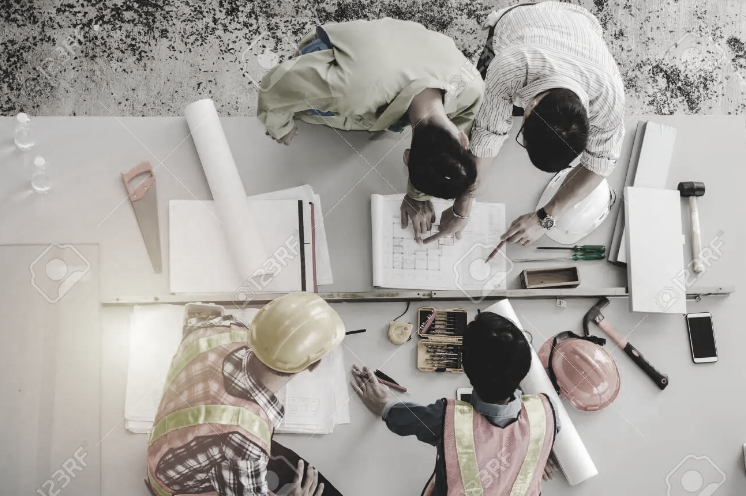 La estructura desglosada del trabajo (EDT)

El propósito de desarrollar una EDT es para usarla como una herramienta de trabajo diario.
La EDT debe ser un documento fácil de modificar, enfocado en resultados definidos.
La estructura desglosada del trabajo (EDT)

La EDT no debe llegar al nivel de actividades (la definición y gestión de las actividades se realiza en el cronograma).
El paquete de trabajo, último nivel de desglose de la EDT, es aquel cuya duración y costo pueden ser estimados y que puede ser monitoreado y controlado.
Otra característica del paquete de trabajo es que puede ser usado para asignar a un responsable.
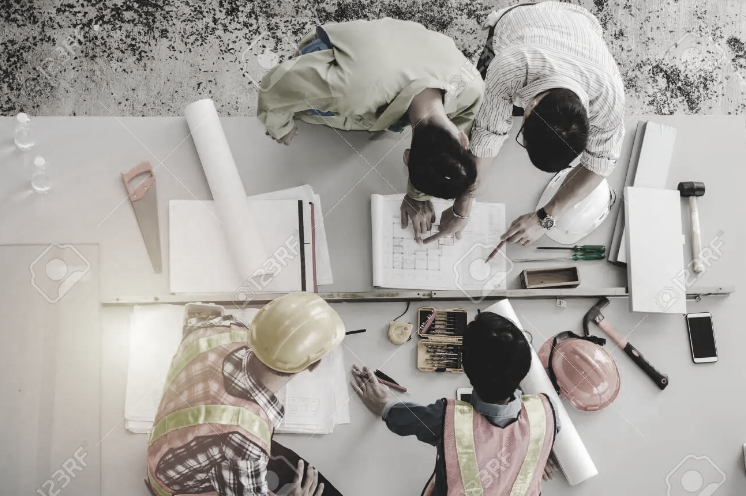 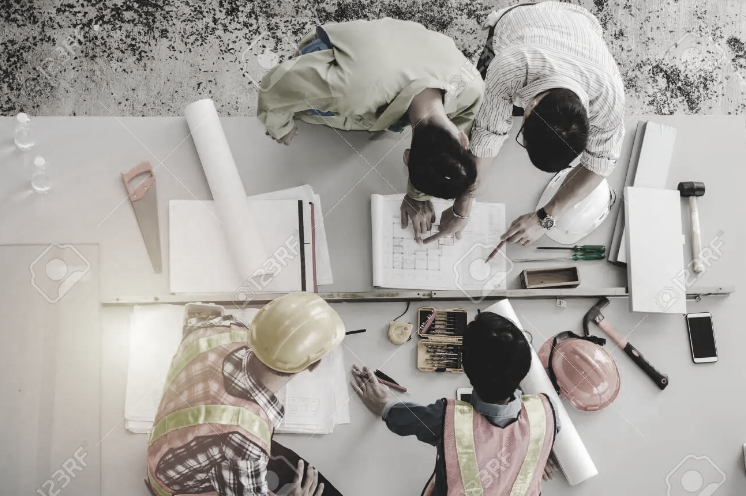 La estructura desglosada del trabajo (EDT)

El equipo del proyecto es el que debe decidir hasta qué nivel de detalle se requiere, lo cual está muy ligado a la complejidad del proyecto.
Una EDT no representa la secuencia de ejecución, es una organización jerárquica de los entregables del proyecto.
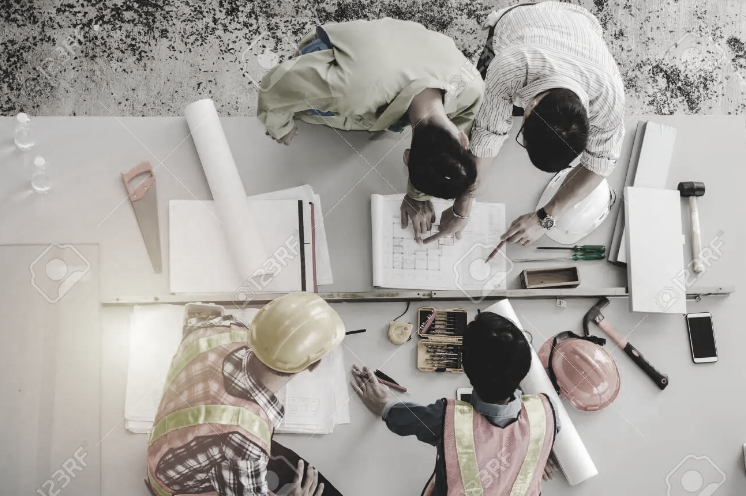 Proceso para la creación de la EDT

La creación de la EDT no es un ejercicio o un trabajo de una sola persona. Para poder lograr una EDT efectiva, se debe contar con la participación del equipo del proyecto y de otros interesados para que puedan identificar los componentes de la EDT según el tipo de trabajo.
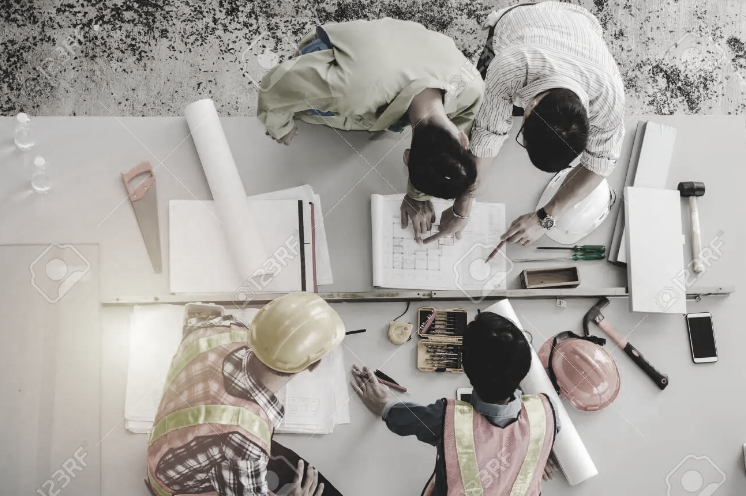 Proceso para la creación de la EDT

El gerente del proyecto deberá asegurase de recibir el aporte de las personas que más conocen el proyecto durante este proceso de elaboración. 
El equipo debe desglosar todos los entregables siguiendo un orden jerárquico que permita establecer la relación de cada elemento con la meta del proyecto.
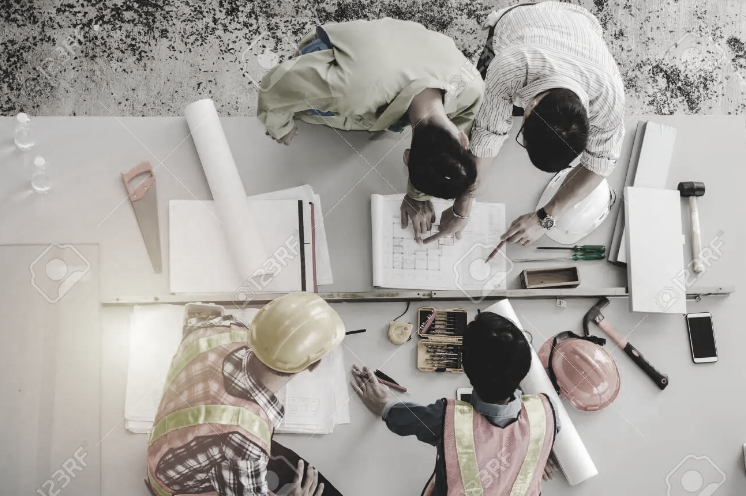 Proceso para la creación de la EDT
Una EDT debe ser lo suficientemente detallada como para poder asignar fácilmente el trabajo a terceros y poder monitorear su estado de manera adecuada. Para determinar si se ha logrado este nivel de claridad, las variables de tiempo y costos deberían ser fácilmente identificables. Si esta regla no se cumple, se debe subdividir aún más hasta que sea útil para estimar tiempos y costos.
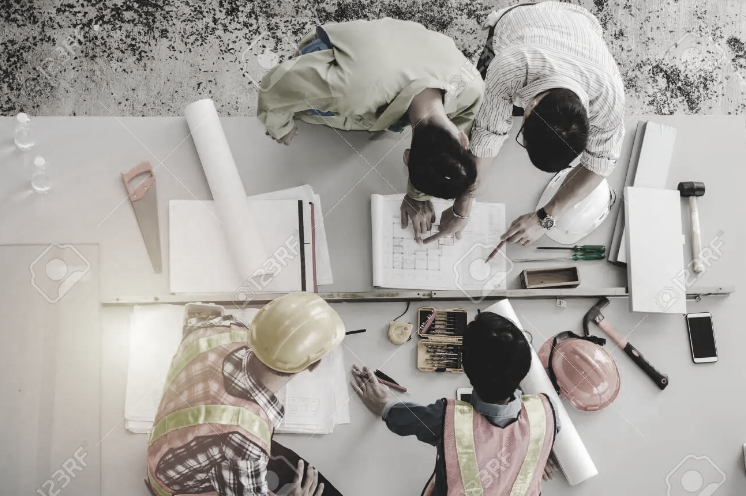 Proceso para la creación de la EDT

El equipo del proyecto inicia el desglose de las actividades empezando por el objetivo final del proyecto hasta llegar al nivel de paquetes de trabajo.
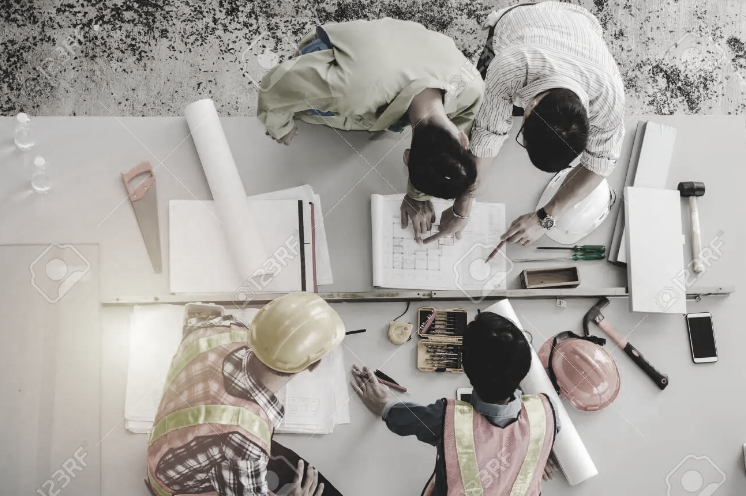 Proceso para la creación de la EDT
Niveles de la EDT:
 1. Objetivo del proyecto: el impacto esperado de los componentes del proyecto.
Mejorar el suministro y la calidad de agua potable y agua corriente a 1000 familias de la localidad de Villa Bonita en un plazo de 2 años.
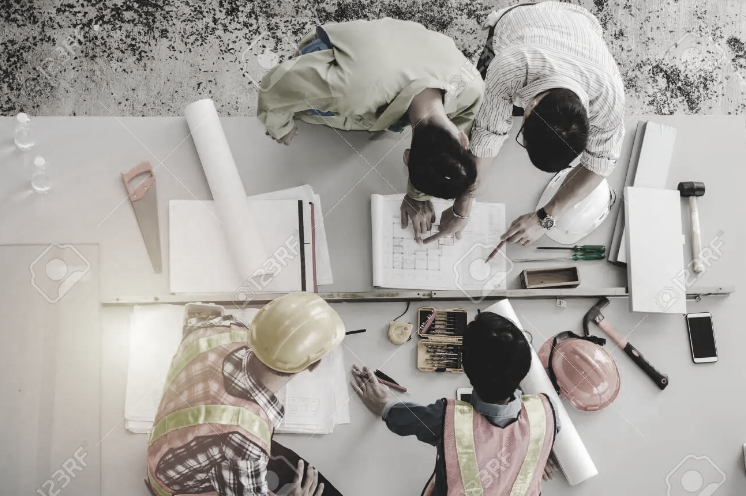 Proceso para la creación de la EDT
Niveles de la EDT:
2. Componentes: el conjunto de productos agrupados según su naturaleza.
2. Infraestructura Construida
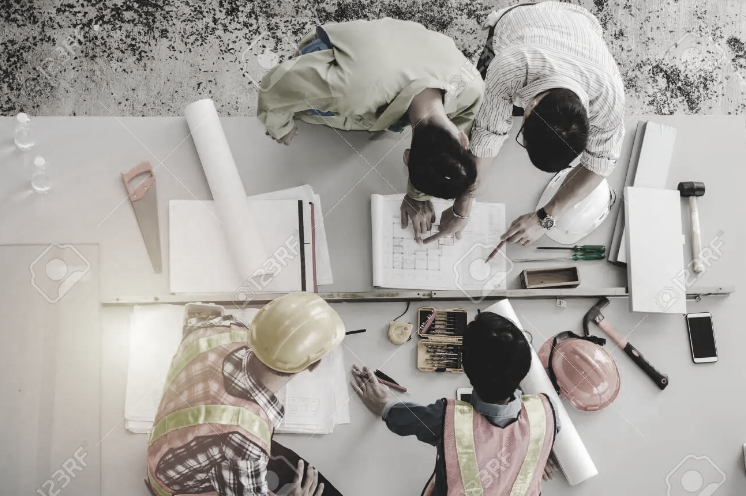 Proceso para la creación de la EDT
Niveles de la EDT:
3. Productos: el resultado agregado de los entregables del proyecto.
2.1 Obras de Producción de Agua Acondicionada
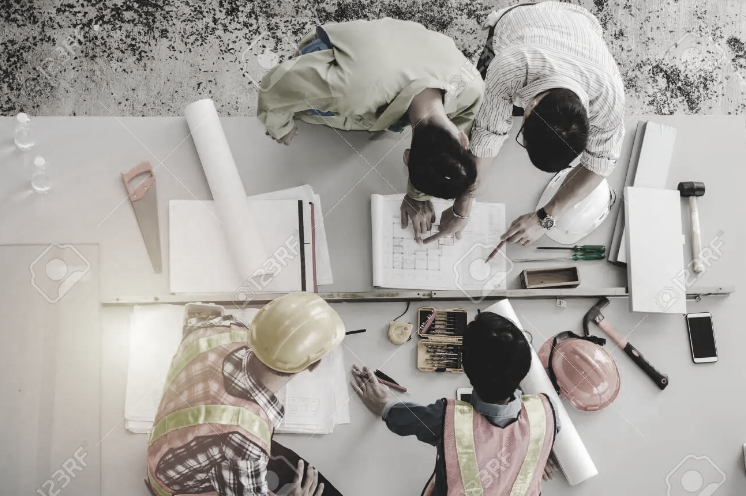 Proceso para la creación de la EDT
Niveles de la EDT:
4. Entregables: los servicios, bienes y trabajos que produce el proyecto mediante la ejecución de los paquetes de trabajo.
2.1.1
Planta potabilizadora existente optimizada
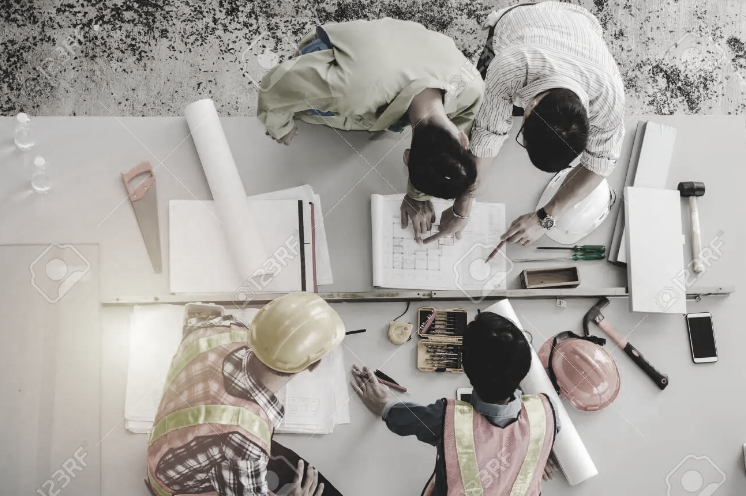 Proceso para la creación de la EDT
Niveles de la EDT:
5. Paquetes de trabajo: los grupos de actividades o tareas que se realizan para lograr los entregables del proyecto; es el nivel más bajo de la EDT.
2.1.1.1 Filtros Reemplazados
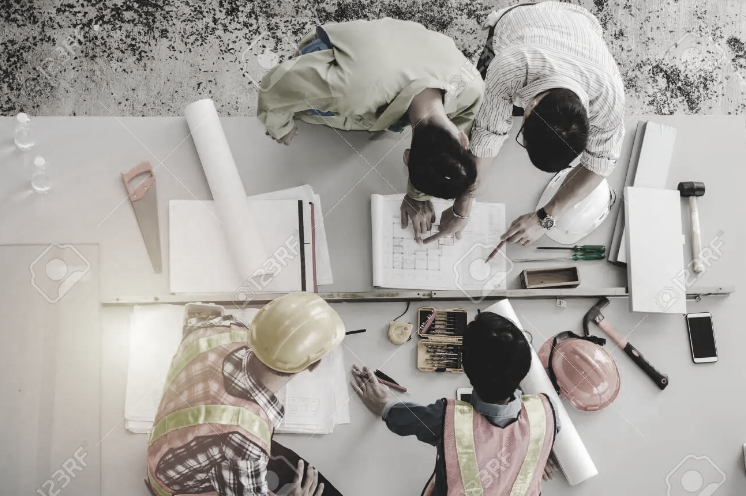 Mejorar el suministro y la calidad de agua potable y agua corriente a 1000 familias de la localidad de Villa Bonita en un plazo de 2 años.
1. Expediente Técnico Aprobado
3. Usuarios y Operadores Capacitados
4. Aceptación del Proyecto
5. Gestión Exitosa del Proyecto
2. Infraestructura Construida
2.2
Redes de distribución construidas
2.1
Obras de Producción de Agua Acondicionada
Productos
2.1.1
Planta potabilizadora existente optimizada
2.2.3
Reconstrucción de Veredas y pavimentos
2.2.2
Accesorios instalados
2.2.1
Tuberías instaladas
2.1.2
Nueva captación construida
Entregables
2.2.3.1 Reparación de veredas
2.2.2.1 Accesorios del sistema de agua potable instaladas
2.1.2.1 Camino de acceso habilitado
2.1.1.1 Filtros Reemplazados
2.2.1.1 Tuberías del sistema de agua potable instaladas
Paquetes 
de trabajo
2.1.1.2 Accesorios electromecánicos reparados
2.2.2.2 Accesorios del sistema de agua corriente instaladas
2.2.3.2 Reparación de pavimentos
2.2.1.2 Tuberías del sistema de agua corriente instaladas
2.1.2.2 Obra de toma y desarenado construida
2.1.1.3 Obras civiles acondicionadas
2.2.2.3 Accesorios de los nexos con la planta de tratamiento y toma instalados
2.1.2.3 Sistema de impulsión construido
2.2.3.2 Señalización y cartelería colocados
2.2.1.3 Tuberías de nexo con la planta de tratamiento y toma instalada
2.2.2.4 Medidores domiciliaros instalados
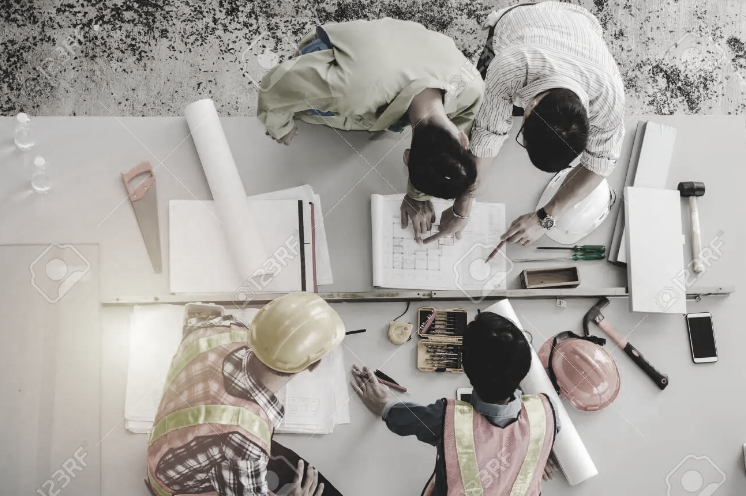 Proceso para la creación de la EDT
Como resultado, el proyecto contará con una lista jerárquica de todo el trabajo requerido en forma de entregables y paquetes de trabajo.
En el contexto de la EDT, un entregable es el resultado del esfuerzo, no el esfuerzo en sí mismo. Por lo anterior, no se deben utilizar verbos en la EDT. Esta lista es la línea de base que permite estimar los tiempos y el costo del proyecto.
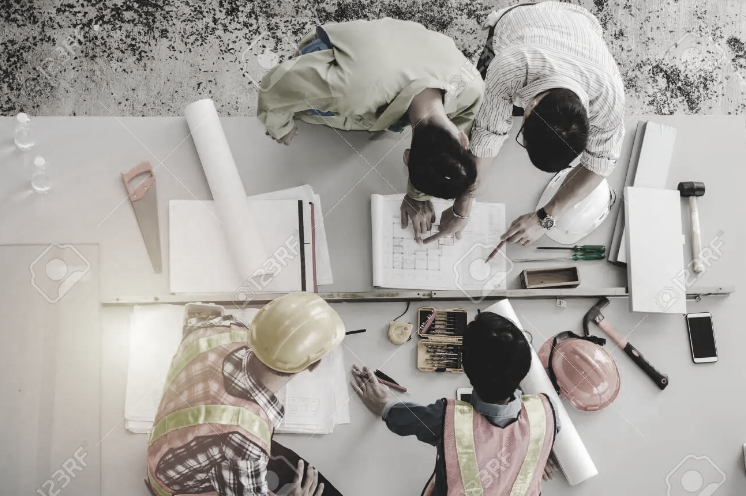 Proceso para la creación de la EDT

Como se mencionó anteriormente, la EDT es el primer paso en la planificación de un proyecto de desarrollo y es la base para realizar su cronograma de actividades y su presupuesto.
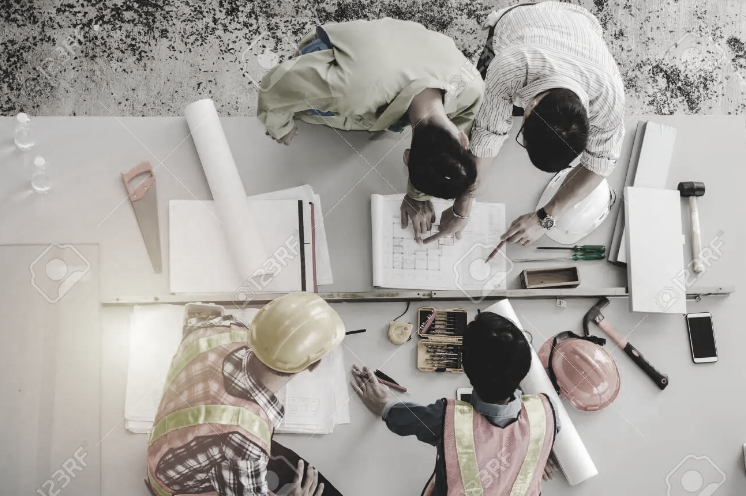 ¡Muchos éxitos!